Дистанционно обучение по обучителен модул
„Управление и стопанисване на находищата на минерална вода“
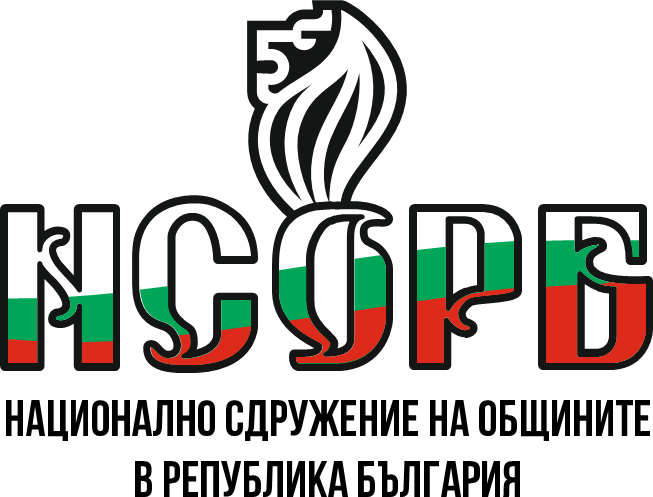 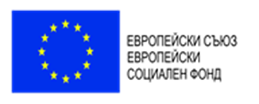 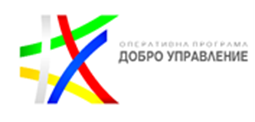 Този документ е създаден съгласно Административен договор №  BG05SFOP001-2.015-0001-C02, проект „Повишаване на знанията, уменията и квалификацията на общинските служители“ за предоставяне на безвъзмездна финансова помощ по Оперативна програма „Добро управление“, съфинансирана от Европейския съюз чрез Европейския социален фонд. 
www.eufunds.bg
1
Тема 2: „Възможности за управление на минералните води от общините. Разрешителен и концесионен режим. Изисквания към съдържанието на документите. Лица, правоспособни да ги изготвят. Изчисления на количествата по документацията, как се определят основните параметри на разрешителното за водовземане.“
Обучителен модул „Управление и стопанисване на находищата на минерална вода“
Разрешителен режим
Съгласно чл. 50 от Закона за водите, разрешително се издава за водовземане и за ползване на воден обект, за което се заплащат нормативно установени такси.Разрешително за водовземане от подземни, вкл. минерални води, се изисква за всички случаи на водовземане, в т. ч. на минерални води за осигуряване на общото водоползване за пиене и водоналиване от гражданите (чл.1 37, ал. 1 от наредба № 1/2007 г.). Разрешително не се изисква, когато водовземането е за:
1. задоволяване на собствените потребности на гражданите, при условие че съоръжението, предназначено за водовземане, не е разположено извън границите на населените места и селищните образувания, в границите на санитарно-охранителна зона на съоръжение за минерални води или в район с ликвидиран геотехнологичен добив на уран;
2. дейности по защита на населението при обявено бедствено положение по реда на Закона за защита при бедствия;
3. добив на минерални води по предоставени концесии.
2
Тема 2: „Възможности за управление на минералните води от общините. Разрешителен и концесионен режим. Изисквания към съдържанието на документите. Лица, правоспособни да ги изготвят. Изчисления на количествата по документацията, как се определят основните параметри на разрешителното за водовземане.“
Обучителен модул „Управление и стопанисване на находищата на минерална вода“
Разрешително за водовземане и/или за ползване на воден обект се издава от кмета на съответната община за водовземане от:

а) минерални води - публична общинска собственост;
б) минерални води - изключителна държавна собственост, които са предоставени за управление и ползване на съответните общини по реда на §133 от ПЗР на ЗИД на ЗВ.
През 2010 г., с приемането на § 133 от ПЗР на ЗИД на ЗВ (в сила от 1.01.2011 г.) беше предвидена възможност Министърът на околната среда и водите да предоставя безвъзмездно за управление и ползване на съответните общини за срок 25 години минералните води от находищата или от обособен участък от находище по приложение № 2 към чл. 14, т. 2, от които не са предоставени: 
1. концесии за добив на минерална вода и не са подадени молби за предоставяне на концесии за минерални води;
2. разрешителни за водовземане за питейно-битово водоснабдяване на повече от една община;
3. разрешителни за ползване на повече от 51 на сто от утвърдените експлоатационни ресурси на находището.
3
Тема 2: „Възможности за управление на минералните води от общините. Разрешителен и концесионен режим. Изисквания към съдържанието на документите. Лица, правоспособни да ги изготвят. Изчисления на количествата по документацията, как се определят основните параметри на разрешителното за водовземане.“
Обучителен модул „Управление и стопанисване на находищата на минерална вода“
Списък на находищата и участъците се публикува ежегодно до 31-ви декември на интернет страницата на Министерството на околната среда и водите.
Предоставянето на минералните води за безвъзмездно управление и ползване се извършва по писмено заявление от кмета след решение на общинския съвет на съответната община, подадено до 31-ви януари на годината, следваща публикуването на списъка с находищата и участъците.
Министърът на околната среда и водите, в срок до 14 дни от подаване на заявлението, с решение предоставя находището на минерална вода на съответната община. Решението се публикува на интернет страницата на Министерството на околната среда и водите.
4
Тема 2: „Възможности за управление на минералните води от общините. Разрешителен и концесионен режим. Изисквания към съдържанието на документите. Лица, правоспособни да ги изготвят. Изчисления на количествата по документацията, как се определят основните параметри на разрешителното за водовземане.“
Обучителен модул „Управление и стопанисване на находищата на минерална вода“
Кметът на общината стопанисва предоставените за управление и ползване минерални води в съответствие с изискванията, определени с Наредба №1/2007 г. за проучването, ползването и опазването на подземните води.
Общините имат право да ползват безвъзмездно наличната в Министерството на околната среда и водите информация за находищата на минерални води, предоставени на съответната община.
5
Тема 2: „Възможности за управление на минералните води от общините. Разрешителен и концесионен режим. Изисквания към съдържанието на документите. Лица, правоспособни да ги изготвят. Изчисления на количествата по документацията, как се определят основните параметри на разрешителното за водовземане.“
Обучителен модул „Управление и стопанисване на находищата на минерална вода“
Общинският съвет определя с решение:
а) по реда на чл. 41 от ЗВ общото водовземане на минерална вода от находищата по ал. 1 за пиене и водоналиване от населението, когато минералната вода е със състав и качества, подходящи за използването й с такава цел;
б) дали искането за издаване на разрешително за ползване на минерална вода съответства на политиката и плана за развитие на общината и дали да бъде издадено разрешително за водовземане, или да бъде предоставена концесия за добив на минерална вода;
в) дали минералната вода от определено находище да бъде предоставяна за ползване безвъзмездно, или след заплащане на такса, определена с тарифа, приета от общинския съвет.
6
Тема 2: „Възможности за управление на минералните води от общините. Разрешителен и концесионен режим. Изисквания към съдържанието на документите. Лица, правоспособни да ги изготвят. Изчисления на количествата по документацията, как се определят основните параметри на разрешителното за водовземане.“
Обучителен модул „Управление и стопанисване на находищата на минерална вода“
Кметът на общината:
а) стопанисва и поддържа в изправност съоръженията в съответствие с изискванията на Наредба № 1/2007 г.
б) осигурява ползването на минералната вода, без да нарушава обществените интереси и в интерес на населението;
в) издава разрешителните за водовземане по ЗВ;
г) изменя, продължава, преиздава, прекратява или отнема разрешителни, издадени преди предоставяне на находището на минерална вода за управление и ползване от общината;
д) контролира изпълнението на параметрите и условията в издадените разрешителни за водовземане от находището или участъка от находище на минерална вода; поддържането и спазването на забраните в поясите и зоните за опазване на находището или участъка от находище на минерална вода.
7
Тема 2: „Възможности за управление на минералните води от общините. Разрешителен и концесионен режим. Изисквания към съдържанието на документите. Лица, правоспособни да ги изготвят. Изчисления на количествата по документацията, как се определят основните параметри на разрешителното за водовземане.“
Обучителен модул „Управление и стопанисване на находищата на минерална вода“
Кметът на общината:

е) събира таксите за водовземане от минерални води;
ж) разходва събраните такси за водовземане от минерални води от предоставените находища или участъци за целите по §133, ал. 15, т. 2 от ЗВ;
з) изпраща копия на издадените административни актове и констативните протоколи за изпълнения контрол в Министерството на околната среда и водите и ги публикува на интернет страницата на съответната община;
8
Тема 2: „Възможности за управление на минералните води от общините. Разрешителен и концесионен режим. Изисквания към съдържанието на документите. Лица, правоспособни да ги изготвят. Изчисления на количествата по документацията, как се определят основните параметри на разрешителното за водовземане.“
Обучителен модул „Управление и стопанисване на находищата на минерална вода“
Кметът на общината:
и) ежегодно, до 31-ви март представя на: министъра на околната среда и водите – отчет за ползването на минералните води; баланс по водовземни съоръжения, посочващ утвърдения технически възможен дебит на всяко съоръжение, предоставения за ползване дебит от всяко съоръжение и свободния дебит от всяко съоръжение, списък на водоползвателите с данни за разрешените и фактически използваните през предходната година обеми минерална вода и заплатените такси за водовземане; на директора на съответната басейнова дирекция – списък на водоползвателите с данни за разрешените и фактически използваните през предходната година обеми минерална вода и заплатените такси за водовземане и информация за изпълнените мерки на територията на общината – когато находището на минерална вода е определено като водно тяло в съответния план за управление на речните басейни.
9
Тема 2: „Възможности за управление на минералните води от общините. Разрешителен и концесионен режим. Изисквания към съдържанието на документите. Лица, правоспособни да ги изготвят. Изчисления на количествата по документацията, как се определят основните параметри на разрешителното за водовземане.“
Обучителен модул „Управление и стопанисване на находищата на минерална вода“
За находищата на минерална вода, предоставени за управление и ползване на общини, таксите за водовземане се:
1. Определят с тарифа, приета от общинския съвет, като:
а) при определяне на размера на таксите се прилага принципът за възстановяване на разходите;
б) за находищата на минерална вода, в които са обособени участъци, таксите за съответните цели на водовземане са еднакви в отделните участъци; в случай че общините не постигнат съгласие по отношение размера на таксите, се прилага тарифата на МОСВ;
в) за находищата на минерална вода, определени като водни тела в плановете за управление на речните басейни: целите на водовземане се определят в съответствие с водните услуги, дефинирани в икономическия анализ на водоползването; размерът на таксите се съобразява с определеното целево ниво на възстановяване на разходите за съответната услуга в плановете за управление на речните басейни;
2. Превеждат по сметка на съответната община, публикувана на интернет страницата на общината.
10
Тема 2: „Възможности за управление на минералните води от общините. Разрешителен и концесионен режим. Изисквания към съдържанието на документите. Лица, правоспособни да ги изготвят. Изчисления на количествата по документацията, как се определят основните параметри на разрешителното за водовземане.“
Обучителен модул „Управление и стопанисване на находищата на минерална вода“
Кметът на община изменя служебно разрешителните, издадени преди предоставяне на находището на минерална вода за управление и ползване от общината, в частта, определяща правилата и задълженията за заплащане на таксите за водовземане.
Кметът на общината определя правилата и задълженията за заплащане на таксите за водовземане в издаваните разрешителни и в изменените разрешителни за срока на предоставяне на находището на минерална вода за управление и ползване от общината, определен с решението за предоставяне на правата.
Директорът на басейнова дирекция не разглежда подадени в периода 1 януари - 15 февруари заявления за издаване на разрешителни за водовземане от минерални води от находищата и участъците, включени в списъка, обявен от МОСВ по §133 от ПЗЛ на ЗИД на ЗВ.
11
Тема 2: „Възможности за управление на минералните води от общините. Разрешителен и концесионен режим. Изисквания към съдържанието на документите. Лица, правоспособни да ги изготвят. Изчисления на количествата по документацията, как се определят основните параметри на разрешителното за водовземане.“
Обучителен модул „Управление и стопанисване на находищата на минерална вода“
Средствата, събирани от таксите за водовземане от находищата, предоставени за управление и ползване по реда на §133 от ПЗР на ЗИД на ЗВ:
1. постъпват в приход на общинските бюджети;
2. се разходват за: а) опазване и ефективно използване на минералната вода; б) изпълнение на планираните в ПУРБ мерки за постигане и поддържане на добро количествено и химично състояние на водното тяло на територията на общината – когато находището на минерална вода е определено като водно тяло в съответния план за управление на речните басейни.
12
Тема 2: „Възможности за управление на минералните води от общините. Разрешителен и концесионен режим. Изисквания към съдържанието на документите. Лица, правоспособни да ги изготвят. Изчисления на количествата по документацията, как се определят основните параметри на разрешителното за водовземане.“
Обучителен модул „Управление и стопанисване на находищата на минерална вода“
Правото на управление и ползване на минералните води се погасява при:
1. неупражняването му за срок от 5 години;
2. изтичане на срока, за който е предоставено.
При погасяване на правото на управление и ползване на минералните води директорът на басейнова дирекция служебно изменя разрешителните за водовземане от минерални води от съответното находище, частта, определяща правилата и задълженията за заплащане на таксите за водовземане.
13
Тема 2: „Възможности за управление на минералните води от общините. Разрешителен и концесионен режим. Изисквания към съдържанието на документите. Лица, правоспособни да ги изготвят. Изчисления на количествата по документацията, как се определят основните параметри на разрешителното за водовземане.“
Обучителен модул „Управление и стопанисване на находищата на минерална вода“
Ред за издаване на разрешително от кмета на общината
Разрешителното се издава от кмета на общината след решение на общинския съвет в следните случаи:
а) за минерални води - публична общинска собственост, както и от находища на минерални води - изключителна държавна собственост, които са предоставени безвъзмездно за управление и ползване от общините;
б) за ползване на водни обекти - публична общинска собственост, с изключение на разрешителните по чл.46, ал.1, т.3 от ЗВ;
14
Тема 2: „Възможности за управление на минералните води от общините. Разрешителен и концесионен режим. Изисквания към съдържанието на документите. Лица, правоспособни да ги изготвят. Изчисления на количествата по документацията, как се определят основните параметри на разрешителното за водовземане.“
Обучителен модул „Управление и стопанисване на находищата на минерална вода“
Ред за издаване на разрешително от кмета на общината
Разрешително за водовземане от находищата на минерални води - изключителна държавна собственост, предоставени безвъзмездно за управление и ползване от общините, се издава от кмета на общината след съгласуване с директора на съответната басейнова дирекция по отношение на параметрите на водовземането. Съгласуването се извършва преди подготовката на съобщението за откриване на процедурата за издаване на разрешителното.	
Копие от разрешителните в този случай се изпраща на директора на съответната басейнова дирекция.
15
Тема 2: „Възможности за управление на минералните води от общините. Разрешителен и концесионен режим. Изисквания към съдържанието на документите. Лица, правоспособни да ги изготвят. Изчисления на количествата по документацията, как се определят основните параметри на разрешителното за водовземане.“
Обучителен модул „Управление и стопанисване на находищата на минерална вода“
Съдържание на Разрешителното за водовземане
1. наименование на органа, който ги издава;
2. номер и дата на издаване на акта;
3. правни и фактически основания за издаване на акта;
4. трите имена и постоянен адрес на титуляря на разрешителното - за физическите лица, съответно фирма и седалище - за юридическите лица и за едноличните търговци, регистрирани по Търговския закон;
5. единен граждански номер за физическите лица или единен идентификационен код за юридическите лица и едноличните търговци;
6. цел на използването;
7. воден обект и водно тяло - предмет на използването;
16
Тема 2: „Възможности за управление на минералните води от общините. Разрешителен и концесионен режим. Изисквания към съдържанието на документите. Лица, правоспособни да ги изготвят. Изчисления на количествата по документацията, как се определят основните параметри на разрешителното за водовземане.“
Обучителен модул „Управление и стопанисване на находищата на минерална вода“
Съдържание на Разрешителното за водовземане
8. места на използването, потребление и заустване, включително надморска височина и координати на съоръженията или площта за използване;
9. местност, административно-териториална и териториална единица, код по единния класификатор на административно-териториалните и териториалните единици - за всяко място на използване.
10. параметри на разрешеното използване;
11. съоръжения за използване на водите, технически параметри и оборудване на съоръженията;
12. срок на действие на разрешителното;
17
Тема 2: „Възможности за управление на минералните води от общините. Разрешителен и концесионен режим. Изисквания към съдържанието на документите. Лица, правоспособни да ги изготвят. Изчисления на количествата по документацията, как се определят основните параметри на разрешителното за водовземане.“
Обучителен модул „Управление и стопанисване на находищата на минерална вода“
Съдържание на Разрешителното за водовземане
13. задължение за заплащане на такса и индивидуални показатели за определяне на таксата за предоставеното право на използване на водите;
14. задължения за провеждане на собствен мониторинг и специфични изисквания към местата за мониторинг и програмата за мониторинг;
15. условия, при които се предоставя правото за използването на водите;
16. максимално допустимото експлоатационно понижение - при водовземане от подземни води;
17. начален срок за упражняване на правото на водовземане;
18. контролиращ орган.
18
Тема 2: „Възможности за управление на минералните води от общините. Разрешителен и концесионен режим. Изисквания към съдържанието на документите. Лица, правоспособни да ги изготвят. Изчисления на количествата по документацията, как се определят основните параметри на разрешителното за водовземане.“
Обучителен модул „Управление и стопанисване на находищата на минерална вода“
Срок на разрешителното за водовземане

Разрешителното се издава за срок:
1. до 35 години - за завиряване на и за водовземане от комплексни язовири за хидроенергийни и хидромелиоративни цели;
2. до 25 години - за водовземане с цел питейно-битово водоснабдяване;
3. до 20 години - в останалите случаи.
19
Тема 2: „Възможности за управление на минералните води от общините. Разрешителен и концесионен режим. Изисквания към съдържанието на документите. Лица, правоспособни да ги изготвят. Изчисления на количествата по документацията, как се определят основните параметри на разрешителното за водовземане.“
Обучителен модул „Управление и стопанисване на находищата на минерална вода“
Условия и ред за издаване на разрешителното. Изисквания към съдържанието на документите. Основни елементи на разрешителното за водовземане. Изчисляване на количествата по документацията
За откриване на процедура за издаване на разрешително кандидатите подават заявление по образец, одобрен от министъра на околната среда и водите.
Към заявлението се прилагат:
1. заверен документ за платена такса за издаване на разрешителното, когато плащането не е извършено по електронен път;
2. актуална скица или карта за имотите, в които ще се извършва дейността, заверена от съответния компетентен орган или справка с индивидуализиращите данни на имотите и административния орган на издаване, въз основа на които да може служебно да се събере информация;
20
Тема 2: „Възможности за управление на минералните води от общините. Разрешителен и концесионен режим. Изисквания към съдържанието на документите. Лица, правоспособни да ги изготвят. Изчисления на количествата по документацията, как се определят основните параметри на разрешителното за водовземане.“
Обучителен модул „Управление и стопанисване на находищата на минерална вода“
Условия и ред за издаване на разрешителното. Изисквания към съдържанието на документите. Основни елементи на разрешителното за водовземане. Изчисляване на количествата по документацията

3. документ, удостоверяващ съгласието на собственика на съоръженията – при ползване на съществуващи съоръжения, с изключение на случаите по ал. 13, т. 3 от ЗВ;
4. документ, удостоверяващ техническа невъзможност за достъп до напоителна система, когато заявителят е земеделски стопанин.
21
Тема 2: „Възможности за управление на минералните води от общините. Разрешителен и концесионен режим. Изисквания към съдържанието на документите. Лица, правоспособни да ги изготвят. Изчисления на количествата по документацията, как се определят основните параметри на разрешителното за водовземане.“
Обучителен модул „Управление и стопанисване на находищата на минерална вода“
Когато искането е за издаване на разрешително за водовземане от минерални води, към заявлението се прилагат и:

1. документ за собственост или учредено право на ползване върху недвижимия имот, където се осъществява дейността за ползване на минералната вода;
2. проект за присъединяване на отклонението за захранване на водоснабдявания обект към довеждащата система и за измерване на ползваните водни обеми и 
3. обосновка на заявеното водно количество съгласно нормите за водопотребление, определени с Наредбата за нормите за водопотребление, обн., ДВ, бр. 103 от 27.12.2016 г., в сила от 27.12.2016 г.
22
Тема 2: „Възможности за управление на минералните води от общините. Разрешителен и концесионен режим. Изисквания към съдържанието на документите. Лица, правоспособни да ги изготвят. Изчисления на количествата по документацията, как се определят основните параметри на разрешителното за водовземане.“
Обучителен модул „Управление и стопанисване на находищата на минерална вода“
Кои лица са правоспособни да ги изготвят?
Считано от 21.02.2012 г. са отпаднали изискванията за регистриране на експертите и търговските дружества, работещи в областта на подземните води от Наредба № 1 за проучването, ползването и опазването на подземните води. 
Предвид спецификата на изискуемия към заявлението за издаване на разрешително за водовземане, необходимо е проектът за присъединяване и обосновката на заявеното водно количество е необходимо да бъдат използвани експерти с необходимата професионална компетентност (ВиК инженери - проектите за присъединяване и инженери – хидрогеолози – за обосновка на заявеното водно количество).
23
Тема 2: „Възможности за управление на минералните води от общините. Разрешителен и концесионен режим. Изисквания към съдържанието на документите. Лица, правоспособни да ги изготвят. Изчисления на количествата по документацията, как се определят основните параметри на разрешителното за водовземане.“
Обучителен модул „Управление и стопанисване на находищата на минерална вода“
При издаване на разрешително винаги се отчитат:
Наличните водни ресурси; потребностите на кандидата за водоползвател, съответно ползвател на воден обект; състоянието на водното тяло, целите за опазване на околната среда, определени за съответното водно тяло, и мерките за постигане на тези цели, определени в плановете за управление на речните басейни; придобитите права.
Съгласно чл. 46а, ал. 1 от Наредба № 1/2007 г., свободните водни количества се определят ежемесечно като разлика между:
1. разполагаемите ресурси на подземното водно тяло или обособена част от него и разрешените средногодишни дебити на черпене по издадените разрешителни за водовземане чрез съществуващи и чрез нови съоръжения;
24
Тема 2: „Възможности за управление на минералните води от общините. Разрешителен и концесионен режим. Изисквания към съдържанието на документите. Лица, правоспособни да ги изготвят. Изчисления на количествата по документацията, как се определят основните параметри на разрешителното за водовземане.“
Обучителен модул „Управление и стопанисване на находищата на минерална вода“
При издаване на разрешително винаги се отчитат:
2. експлоатационните ресурси на находището на минерална вода и разрешените средногодишни дебити на черпене от находището.
Не са нормативно утвърдени правила за изчисляване на конкретните водни количества за отделните видове водоползвания, но същите се съобразяват със свободните водни количества, необходимото водопотребление и дължимите такси за водовземане, тъй като дори да не се осъществява фактическо водовземане, същите се дължат върху разрешените водни количества.
По-подробно изискванията към документите за издаване на разрешителни се определят с Наредба №1/2007 г. за проучване, ползване и опазване на подземни води (чл.143 – чл.162).
25
Тема 2: „Възможности за управление на минералните води от общините. Разрешителен и концесионен режим. Изисквания към съдържанието на документите. Лица, правоспособни да ги изготвят. Изчисления на количествата по документацията, как се определят основните параметри на разрешителното за водовземане.“
Обучителен модул „Управление и стопанисване на находищата на минерална вода“
Изисквания към документите
Заявлението и приложените към него документи се подават в два екземпляра - единият екземпляр в качеството му на оригинал се представя върху книжен носител, а вторият - като негов пълен цифров аналог - върху електронен носител.
Заявлението за издаване на разрешително се подава до компетентния орган по чл.52, ал.1 от ЗВ, който в 20-дневен срок проверява редовността на заявлението. 
Когато не са изпълнени изискванията по ЗВ, органът уведомява заявителя да отстрани несъответствията в срок до два месеца.
Ако при преценката на компетентния орган, се установи, че искането не съответства на изискванията на закона, органът издава решение с мотивиран отказ за издаване на разрешително.
26
Тема 2: „Възможности за управление на минералните води от общините. Разрешителен и концесионен режим. Изисквания към съдържанието на документите. Лица, правоспособни да ги изготвят. Изчисления на количествата по документацията, как се определят основните параметри на разрешителното за водовземане.“
Обучителен модул „Управление и стопанисване на находищата на минерална вода“
Изисквания към документите
Ако не са налице основания за отказ, компетентният орган изготвя съобщение, което се обявява публично и се поставя на интернет страницата на компетентния орган.
Съобщението се изпраща и на титулярите на вече издадени разрешителни, за които е установено, че ще бъдат променени някои от параметрите на разрешеното използване.
В 14-дневен срок от обявяването заинтересуваните лица могат да  възразят срещу издаването на разрешителното или да предложат условия, при които да бъде издадено разрешителното с оглед гарантиране на лични или обществени интереси.
27
Тема 2: „Възможности за управление на минералните води от общините. Разрешителен и концесионен режим. Изисквания към съдържанието на документите. Лица, правоспособни да ги изготвят. Изчисления на количествата по документацията, как се определят основните параметри на разрешителното за водовземане.“
Обучителен модул „Управление и стопанисване на находищата на минерална вода“
Издаване на разрешителното
В 14-дневен срок от изтичането на срока за възражения, компетентният орган издава разрешително, когато са спазени предвидените в този закон изисквания.
Разрешителното за водовземане или решението за отказ на органа подлежи на обжалване пред съответния административен съд по реда на АПК.
Изменение на разрешителното 
Изменение на разрешителното може да се извършва:
1. служебно от компетентния орган - при условията на чл. 73 от ЗВ, като в този случай се проверява и изпълнението на условията на издаденото разрешително;
2. по молба на лицето, в полза на което е предоставено.
28
Тема 2: „Възможности за управление на минералните води от общините. Разрешителен и концесионен режим. Изисквания към съдържанието на документите. Лица, правоспособни да ги изготвят. Изчисления на количествата по документацията, как се определят основните параметри на разрешителното за водовземане.“
Обучителен модул „Управление и стопанисване на находищата на минерална вода“
Изменение на разрешителното 
Изменението на разрешителното се обявява чрез публично съобщение, когато е по молба на лицето, в полза на което е предоставено, и се изменят параметрите на разрешеното използване на водите.
Решението за изменение или за отказ за изменение на разрешителното може да се обжалва пред съответния административен съд по реда на АПК.
Продължаване срока на действие на разрешително
Заявление за продължаване срока на действие на разрешително се подава преди изтичането му пред компетентния орган, който продължава срока на действие на разрешителното, когато:
1. молбата е подадена в срока преди изтичане действието на разрешителното;
29
Тема 2: „Възможности за управление на минералните води от общините. Разрешителен и концесионен режим. Изисквания към съдържанието на документите. Лица, правоспособни да ги изготвят. Изчисления на количествата по документацията, как се определят основните параметри на разрешителното за водовземане.“
Обучителен модул „Управление и стопанисване на находищата на минерална вода“
Продължаване срока на действие на разрешително
2. не се нарушават нормативни разпоредби, планови предвиждания или обществени интереси, и
3. са изпълнени условията на издаденото разрешително.
Не се разрешава изменение и продължаване на разрешително, при наличие на:
1. неплатени такси, установени с влязъл в сила акт за установяване на публично държавно вземане, които не са отсрочени, разсрочени или обезпечени;
2. неплатени глоби или санкции по ЗВ, съгласно влязло в сила наказателно постановление, които не са отсрочени, разсрочени или обезпечени.
30
Тема 2: „Възможности за управление на минералните води от общините. Разрешителен и концесионен режим. Изисквания към съдържанието на документите. Лица, правоспособни да ги изготвят. Изчисления на количествата по документацията, как се определят основните параметри на разрешителното за водовземане.“
Обучителен модул „Управление и стопанисване на находищата на минерална вода“
Прекратяване на действието на разрешителното
Действието на издаденото разрешително се прекратява при изтичането на срока му или по решение на компетентния орган при:
1. прекратяване на правото на водоползвателя на собственост или ползване върху недвижимия имот, където се осъществява дейността или се намира водовземното съоръжение, както и при изрично заявен отказ от право на използване на съответния воден обект;
2. смърт на физическото лице, съответно прекратяване на юридическото лице или заличаване на едноличния търговец;
4. естествено или изкуствено изчезване на водния обект;
5. настъпили трайни изменения на техническите параметри на водовземното съоръжение, правещи невъзможно използването му;
Прекратяване действието на разрешителното при изрично заявен отказ от титуляря на разрешителното се извършва след плащане на дължимите такси.
31
Тема 2: „Възможности за управление на минералните води от общините. Разрешителен и концесионен режим. Изисквания към съдържанието на документите. Лица, правоспособни да ги изготвят. Изчисления на количествата по документацията, как се определят основните параметри на разрешителното за водовземане.“
Обучителен модул „Управление и стопанисване на находищата на минерална вода“
Отнемане на разрешителното
Органът може да постанови отнемане на разрешителното за водовземане или ползване на водния обект при наличието на поне едно от следните условия:
1. неизползване на изградена водностопанска система за срок една година;
2. осъществяване на водовземане и/или ползване извън целите, посочени в разрешителното;
3. нарушаване условията на разрешителното;
4. неупражняване на права, предоставени с разрешителното, в определения в него срок;
5. неупражняване на права в определените в разрешителното параметри на използването и др.
32
Тема 2: „Възможности за управление на минералните води от общините. Разрешителен и концесионен режим. Изисквания към съдържанието на документите. Лица, правоспособни да ги изготвят. Изчисления на количествата по документацията, как се определят основните параметри на разрешителното за водовземане.“
Обучителен модул „Управление и стопанисване на находищата на минерална вода“
Отнемане на разрешителното

В случай на отнемане или прекратяване на разрешителното може да се определи срок на титуляря на разрешителното да отстрани съоръженията си и да възстанови състоянието на водния обект.
Решението за отнемане на правото на водовземане и/или ползване подлежи на обжалване пред съответния административен съд по реда на АПК.
33
Тема 2: „Възможности за управление на минералните води от общините. Разрешителен и концесионен режим. Изисквания към съдържанието на документите. Лица, правоспособни да ги изготвят. Изчисления на количествата по документацията, как се определят основните параметри на разрешителното за водовземане.“
Обучителен модул „Управление и стопанисване на находищата на минерална вода“
Концесионен режим
Концесия за добив на минерални води се предоставя, когато водовземането е предназначено за:
1. бутилиране на натурална минерална вода и/или газирани и други напитки, в състава на които се включва минерална вода;
2. извличане на ценни вещества
Видовете концесии за добив на минерална вода:
1. държавна – за минерална вода от находище – изключителна държавна собственост, включително когато находището или обособен участък от него е предоставено безвъзмездно за управление и ползване от община по реда на § 133 от преходните и заключителните разпоредби на Закона за изменение и допълнение на Закона за водите (обн., ДВ, бр. 61 от 2010 г.; изм. и доп., бр. 55 от 2018 г.);
34
Тема 2: „Възможности за управление на минералните води от общините. Разрешителен и концесионен режим. Изисквания към съдържанието на документите. Лица, правоспособни да ги изготвят. Изчисления на количествата по документацията, как се определят основните параметри на разрешителното за водовземане.“
Обучителен модул „Управление и стопанисване на находищата на минерална вода“
Видовете концесии за добив на минерална вода:
2. общинска – за минерална вода от находище – публична общинска собственост.
Обект на концесия
Обект на концесията е минералната вода от находище на минерална вода, разкрита с конкретно водовземно съоръжение, заедно с водовземното съоръжение и вътрешния пояс на санитарно-охранителната му зона.
В обекта на концесията може да бъдат включени повече от едно водовземно съоръжение, разкриващи минералната вода от находището и вътрешните пояси на санитарно-охранителните им зони. Водовземното съоръжение, включено в обекта на концесията, може да бъде изградено от концесионера при условията на чл. 17а от Закона за водите и чл. 36 от Закона за опазване на околната среда.
35
Тема 2: „Възможности за управление на минералните води от общините. Разрешителен и концесионен режим. Изисквания към съдържанието на документите. Лица, правоспособни да ги изготвят. Изчисления на количествата по документацията, как се определят основните параметри на разрешителното за водовземане.“
Обучителен модул „Управление и стопанисване на находищата на минерална вода“
Обект на концесия
Обект на концесията е минералната вода от находище на минерална вода, разкрита с конкретно водовземно съоръжение, заедно с водовземното съоръжение и вътрешния пояс на санитарно-охранителната му зона.
В обекта на концесията може да бъдат включени повече от едно водовземно съоръжение, разкриващи минералната вода от находището и вътрешните пояси на санитарно-охранителните им зони. Водовземното съоръжение, включено в обекта на концесията, може да бъде изградено от концесионера при условията на чл. 17а от Закона за водите и чл. 36 от Закона за опазване на околната среда.
36
Тема 2: „Възможности за управление на минералните води от общините. Разрешителен и концесионен режим. Изисквания към съдържанието на документите. Лица, правоспособни да ги изготвят. Изчисления на количествата по документацията, как се определят основните параметри на разрешителното за водовземане.“
Обучителен модул „Управление и стопанисване на находищата на минерална вода“
Обект на концесия
Концесия за добив на минерална вода – изключителна държавна собственост и публична общинска собственост, се предоставя след извършване на подготвителни действия и провеждане на процедура (чл. 47 от ЗВ).  Концесия за добив на минерални води се предоставя при отчитане потребностите на лечебните заведения за болнична помощ и на общото водовземане за пиене и водоналиване.
При провеждане на процедурата и оценяване на офертите най-голяма относителна тежест имат критериите, както следва:
1. размер на концесионното възнаграждение;
2. срок на концесията;
3. размер на предоставената гаранция;
4. срока за пълното усвояване на предоставения ресурс.
37
Тема 2: „Възможности за управление на минералните води от общините. Разрешителен и концесионен режим. Изисквания към съдържанието на документите. Лица, правоспособни да ги изготвят. Изчисления на количествата по документацията, как се определят основните параметри на разрешителното за водовземане.“
Обучителен модул „Управление и стопанисване на находищата на минерална вода“
Обект на концесия

Годишното концесионно възнаграждение е дължимо на база реално ползваното количество минерална вода, но не по-малко от 80 на сто от предоставения ресурс.
От едно находище на минерална вода се предоставя концесия за добив за бутилиране само на един концесионер, с изключение на находищата, определени като райони по приложение № 2 на чл. 14, т. 2 от ЗВ.
38
Тема 2: „Възможности за управление на минералните води от общините. Разрешителен и концесионен режим. Изисквания към съдържанието на документите. Лица, правоспособни да ги изготвят. Изчисления на количествата по документацията, как се определят основните параметри на разрешителното за водовземане.“
Обучителен модул „Управление и стопанисване на находищата на минерална вода“
Процедура за предоставяне на концесията 

Редът за подготовката и провеждането на процедурата за предоставяне на концесията се определят с Наредба за концесиите за добив на минерална вода, в сила от 20.12.2019 г.
Предоставянето на концесия за добив на минерална вода се извършва по процедура, която включва:
1. извършване на подготвителни действия;
2. провеждане на процедура за предоставяне на концесия;
3. сключване на концесионен договор.
39
Тема 2: „Възможности за управление на минералните води от общините. Разрешителен и концесионен режим. Изисквания към съдържанието на документите. Лица, правоспособни да ги изготвят. Изчисления на количествата по документацията, как се определят основните параметри на разрешителното за водовземане.“
Обучителен модул „Управление и стопанисване на находищата на минерална вода“
Процедура за предоставяне на концесията 

Процедура за предоставяне на концесия се провежда за проекти за концесии за добив на минерална вода, включени в Плана за действие за общинските концесии, и въз основа на решение за откриване на процедурата. Предложения за включване на проект на концесия за добив в Плана се инициират служебно или въз основа на заявление на заинтересовано юридическо лице – икономически оператор.
40
Тема 2: „Възможности за управление на минералните води от общините. Разрешителен и концесионен режим. Изисквания към съдържанието на документите. Лица, правоспособни да ги изготвят. Изчисления на количествата по документацията, как се определят основните параметри на разрешителното за водовземане.“
Обучителен модул „Управление и стопанисване на находищата на минерална вода“
Срок на концесията за добив на минерална вода
Концесия за добив на минерална вода се предоставя за срок до 35 години.
Максималният срок на концесията за добив на минерална вода се определя с решението за откриване на процедурата, като се вземат предвид техническите особености на обекта на концесията. Конкретният срок на концесията за добив на минерална вода се определя при провеждане на процедурата за предоставяне на концесията в съответствие с офертата на участника, определен за концесионер. Срокът на концесията за добив на минерална вода започва да тече от датата на влизането в сила на концесионния договор.
Срокът на концесията за добив на минерална вода може да се удължава, като общият срок на всички удължавания, независимо от основанието за това, не може да надвишава 35 години.
41
Тема 2: „Възможности за управление на минералните води от общините. Разрешителен и концесионен режим. Изисквания към съдържанието на документите. Лица, правоспособни да ги изготвят. Изчисления на количествата по документацията, как се определят основните параметри на разрешителното за водовземане.“
Обучителен модул „Управление и стопанисване на находищата на минерална вода“
Органи
За концесията за добив на минерална вода концедент е:
1. Министерският съвет – за държавните концесии;
2. Общинският съвет – за общинските концесии.
Концедентът приема решение за: 1. откриване на процедурата за предоставяне на концесията; 2. определяне на концесионер или за прекратяване на процедурата за предоставяне на концесията; 3. отправяне, приемане или отказ да приеме предложение за изменение на концесионен договор.
Решенията, свързани с концесията се приемат съответно по предложение на министъра на околната среда и водите – за държавните концесии, и на кмета на съответната община – за общинските концесии.
42
Тема 2: „Възможности за управление на минералните води от общините. Разрешителен и концесионен режим. Изисквания към съдържанието на документите. Лица, правоспособни да ги изготвят. Изчисления на количествата по документацията, как се определят основните параметри на разрешителното за водовземане.“
Обучителен модул „Управление и стопанисване на находищата на минерална вода“
Органи

От находище или обособен участък от него, предоставено за управление и ползване от община, Министерският съвет приема решение за откриване на процедурата по предложение на министъра на околната среда и водите след решение на общинския съвет по § 133, ал. 9, т. 1, буква "б" от преходните и заключителните разпоредби на Закона за изменение и допълнение на Закона за водите.
43
Тема 2: „Възможности за управление на минералните води от общините. Разрешителен и концесионен режим. Изисквания към съдържанието на документите. Лица, правоспособни да ги изготвят. Изчисления на количествата по документацията, как се определят основните параметри на разрешителното за водовземане.“
Обучителен модул „Управление и стопанисване на находищата на минерална вода“
Кметът на общината - за общинските концесии за добив на минерална вода:
1. осигурява извършването на подготвителните действия;
2. организира провеждането на процедурата за предоставяне на концесия;
3. сключва концесионен договор с участника в процедурата за предоставяне на концесия, определен за концесионер;
4. извършва мониторинг и контрол за изпълнение на концесионните договори;
5. предлага на концедента решения, свързани с изменението и прекратяването на концесионните договори;
6. сключва допълнителни споразумения към концесионните договори;
7. извършва и други действия, определени със Закона за водите и с тази наредба.
44
Тема 2: „Възможности за управление на минералните води от общините. Разрешителен и концесионен режим. Изисквания към съдържанието на документите. Лица, правоспособни да ги изготвят. Изчисления на количествата по документацията, как се определят основните параметри на разрешителното за водовземане.“
Обучителен модул „Управление и стопанисване на находищата на минерална вода“
Кметът на общината - за общинските концесии за добив на минерална вода:


Концесионер е икономическият оператор, който е определен за концесионер и на когото с концесионния договор е предоставена концесията за добив на минерална вода. Концесионерът няма право да прехвърля правата и задълженията по концесионния договор на трети лица.
45
Тема 2: „Възможности за управление на минералните води от общините. Разрешителен и концесионен режим. Изисквания към съдържанието на документите. Лица, правоспособни да ги изготвят. Изчисления на количествата по документацията, как се определят основните параметри на разрешителното за водовземане.“
Обучителен модул „Управление и стопанисване на находищата на минерална вода“
Подготвителни действия за предоставяне на концесия за добив на минерална вода 
Подготвителните действия за предоставяне на концесия за добив на минерална вода се извършват от екип от експерти, определени със заповед на съответния орган.
Целта на подготвителните действия за предоставяне на концесия за добив на минерална вода е изготвянето на:
1. обосновка на концесията;
2. проект на решение за откриване на процедурата;
3. проект на документация за концесията;
4. проект на съобщение за провеждане на процедура за предоставяне на концесията.
46
Тема 2: „Възможности за управление на минералните води от общините. Разрешителен и концесионен режим. Изисквания към съдържанието на документите. Лица, правоспособни да ги изготвят. Изчисления на количествата по документацията, как се определят основните параметри на разрешителното за водовземане.“
Обучителен модул „Управление и стопанисване на находищата на минерална вода“
Подготвителни действия за предоставяне на концесия за добив на минерална вода 
С обосновката на концесията за добив на минерална вода се мотивират всички елементи на решението за откриване на процедурата и на определените в документацията за концесията критерии за оценка на офертите, както и относителната им тежест.
Проектът на решение за откриване на процедурата се изготвя в съответствие с чл. 102, ал. 2 от ЗВ. Проектът на документация за концесията за добив на минерална вода съдържа най-малко:
1. информация за предмета и обекта на концесията;
2. минималните изисквания към съдържанието и оформянето на офертите;
47
Тема 2: „Възможности за управление на минералните води от общините. Разрешителен и концесионен режим. Изисквания към съдържанието на документите. Лица, правоспособни да ги изготвят. Изчисления на количествата по документацията, как се определят основните параметри на разрешителното за водовземане.“
Обучителен модул „Управление и стопанисване на находищата на минерална вода“
Подготвителни действия за предоставяне на концесия за добив на минерална вода 
3. критериите за допустимост и документите, с които участниците в процедурата доказват изпълнението на съответните изисквания;
4. критериите за оценка на офертите и методика за оценяване;
5. документи, с които преди подписване на концесионния договор се удостоверява отсъствието на основание за изключване;
6. образец на заявление за участие в процедурата, наричано по-нататък "заявление", и на оферта;
7. място и срок за получаване на заявленията и офертите;
8. място, дата и час за отваряне на офертите;
9. проект на концесионен договор.
48
Тема 2: „Възможности за управление на минералните води от общините. Разрешителен и концесионен режим. Изисквания към съдържанието на документите. Лица, правоспособни да ги изготвят. Изчисления на количествата по документацията, как се определят основните параметри на разрешителното за водовземане.“
Обучителен модул „Управление и стопанисване на находищата на минерална вода“
Подготвителни действия за предоставяне на концесия за добив на минерална вода 
Проектът на концесионен договор трябва да съответства на обосновката и на проекта на решението за откриване на процедурата.
След приключване на подготвителните действия с доклад, органът внася предложение пред съответния концедент за приемане на решение за откриване на процедурата. Към проекта на решение за откриване на процедурата се прилагат обосновката на концесията, проектите на документация за концесията и на съобщението.
Решението за откриване на процедурата се обнародва в "Държавен вестник" и подлежи на обжалване в 14-дневен срок по реда на АПК.
49
Тема 2: „Възможности за управление на минералните води от общините. Разрешителен и концесионен режим. Изисквания към съдържанието на документите. Лица, правоспособни да ги изготвят. Изчисления на количествата по документацията, как се определят основните параметри на разрешителното за водовземане.“
Обучителен модул „Управление и стопанисване на находищата на минерална вода“
Подготвителни действия за предоставяне на концесия за добив на минерална вода 
След влизането в сила на решението за откриване на процедурата органът със заповед одобрява документацията за концесията и назначава Комисия за провеждане на процедурата за предоставяне на концесия за добив на минерална вода.
За провеждането на процедурата за предоставяне на концесия за добив на минерална вода на интернет страницата на общината се публикува съобщение в 14-дневен срок от влизането в сила на решението за откриване на процедурата.
50
Тема 2: „Възможности за управление на минералните води от общините. Разрешителен и концесионен режим. Изисквания към съдържанието на документите. Лица, правоспособни да ги изготвят. Изчисления на количествата по документацията, как се определят основните параметри на разрешителното за водовземане.“
Обучителен модул „Управление и стопанисване на находищата на минерална вода“
Подготвителни действия за предоставяне на концесия за добив на минерална вода 
Комисията извършва оценка на допуснатите оферти по критериите за оценка на офертите чрез прилагане на методиката за оценяване. След класиране на участниците комисията съставя протокол за разглеждането и оценяването на офертите и за класирането на участниците. Протоколът съдържа мотиви за извършеното класиране. Въз основа на протокола комисията изготвя проект на решение за определяне на класирания на първо място участник за концесионер или проект на решение за прекратяване на процедурата.
51
Тема 2: „Възможности за управление на минералните води от общините. Разрешителен и концесионен режим. Изисквания към съдържанието на документите. Лица, правоспособни да ги изготвят. Изчисления на количествата по документацията, как се определят основните параметри на разрешителното за водовземане.“
Обучителен модул „Управление и стопанисване на находищата на минерална вода“
Подготвителни действия за предоставяне на концесия за добив на минерална вода 
Процедурата за предоставяне на концесия за добив на минерална вода приключва с решение за определяне на концесионер, което се приема от концедента по предложение на кмета. С решението за определяне на концесионер се конкретизират условията за осъществяване на концесията в съответствие с офертата на участника, определен за концесионер.
Решението се обнародва в "Държавен вестник" и подлежи на обжалване в 14-дневен срок пред съответния административен съд по реда на АПК.
52
Тема 2: „Възможности за управление на минералните води от общините. Разрешителен и концесионен режим. Изисквания към съдържанието на документите. Лица, правоспособни да ги изготвят. Изчисления на количествата по документацията, как се определят основните параметри на разрешителното за водовземане.“
Обучителен модул „Управление и стопанисване на находищата на минерална вода“
Сключване на Концесионен договор
Концесионният договор за добив на минерална вода се сключва от кмета на общината и участника, определен за концесионер, в срока, определен с решението за определяне на концесионер. 
Концесионният договор за добив на минерална вода се прекратява с изтичане на срока на концесията. Концесионният договор за добив на минерална вода може да бъде прекратен едностранно с решение на концедента по предложение на кмета на общината:
1. при последващо възникване на опасност за националната сигурност на страната, за живота и здравето на гражданите, за околната среда, за защитените територии, зони и обекти и за обществения ред, освен когато е налице основание за изменение на договора;
53
Тема 2: „Възможности за управление на минералните води от общините. Разрешителен и концесионен режим. Изисквания към съдържанието на документите. Лица, правоспособни да ги изготвят. Изчисления на количествата по документацията, как се определят основните параметри на разрешителното за водовземане.“
Обучителен модул „Управление и стопанисване на находищата на минерална вода“
Сключване на Концесионен договор
2. когато преобразуването с прекратяване на дружеството на концесионера без ликвидация;
3. при неподновяване на сертификата от Министерството на здравеопазването, удостоверяващ, че по произход, състав и свойства минералната вода от конкретното водовземно съоръжение е подходяща за бутилиране за питейни цели (при концесиите за бутилиране).
54
Тема 2: „Възможности за управление на минералните води от общините. Разрешителен и концесионен режим. Изисквания към съдържанието на документите. Лица, правоспособни да ги изготвят. Изчисления на количествата по документацията, как се определят основните параметри на разрешителното за водовземане.“
Обучителен модул „Управление и стопанисване на находищата на минерална вода“
Идентифициране на добри и недобри примери, свързани с управлението на минералните води
Добри примери
Община Разлог – нах. „Гулийна баня“
Община Разлог е пример за добро управление на минералните води от нах. “Гулийна баня“, разположено в с. Баня (на 6 км от Банско). Преди предоставянето му за стопанисване и управление по реда на §133 от ПЗР на ЗИД на ЗВ, минералната вода от находището се излива свободно и се използва за хигиенни нужди от населението. 
Температурата на водата е 57 градуса, като минералният й състав позволява да се използва, освен за СПА туризъм, също така за: балнеолечение и профилактика на хронично възпалителни заболявания на опорно-двигателния апарат, възстановяване след получени травми - счупвания, изкълчвания, натъртвания. Полезна е за облекчаване на болките при ревматизъм, гръбначни болки, за лечение на възпаления на нервната система.
55
Тема 2: „Възможности за управление на минералните води от общините. Разрешителен и концесионен режим. Изисквания към съдържанието на документите. Лица, правоспособни да ги изготвят. Изчисления на количествата по документацията, как се определят основните параметри на разрешителното за водовземане.“
Обучителен модул „Управление и стопанисване на находищата на минерална вода“
Идентифициране на добри и недобри примери, свързани с управлението на минералните води
Добри примери
Благодарение на активната политика на общината през последните години, насочена към насърчаване на инвестициите в района, с. Баня вече се рекламира, като „СПА столицата на Пиринския край“. 
По данни на регистъра, поддържан от Община Разлог, от предоставянето на находището за управление и стопанисване на общината през 2011 година до този момент са издадени 96 разрешителни за водовземане.
56
Тема 2: „Възможности за управление на минералните води от общините. Разрешителен и концесионен режим. Изисквания към съдържанието на документите. Лица, правоспособни да ги изготвят. Изчисления на количествата по документацията, как се определят основните параметри на разрешителното за водовземане.“
Обучителен модул „Управление и стопанисване на находищата на минерална вода“
Идентифициране на добри и недобри примери, свързани с управлението на минералните води
Добри примери
Преди няколко години е построен компенсаторен резервоар за минерална вода, за да се осигури по-ефективно и балансирано използване на водата, както и по-доброто й съхранение. По този начин се намаляват и загубите на този ценен природен ресурс и се осигуриха условия за по-широк кръг водоползватели да получат достъп до минералната вода, за да реализират инвестиционните си намерения.
57
Тема 2: „Възможности за управление на минералните води от общините. Разрешителен и концесионен режим. Изисквания към съдържанието на документите. Лица, правоспособни да ги изготвят. Изчисления на количествата по документацията, как се определят основните параметри на разрешителното за водовземане.“
Обучителен модул „Управление и стопанисване на находищата на минерална вода“
Идентифициране на добри и недобри примери, свързани с управлението на минералните води
Добри примери
Община Гърмен
Община Гърмен също е добър пример за оползотворяване на минералната вода от нах. „Огняново“. Находището, което е под №53 от Списъка – Приложение №2 към чл.14, т.2 от ЗВ – изключителна държавна собственост, е предоставено за управление и стопанисване за срок до 25 години с Решение №95 от 09.03.2011 г. на МОСВ. Още в края на същата година, Общинският съвет на Гърмен приема Наредба за управление и ползване на минералните води от находище „Огняново-Гърмен” и от тогава до сега на територията на общината са реализирани многобройни инвестиционни намерения, които променят облика на района с достъп до минерални води и привличат многобройни туристи.
58
Тема 2: „Възможности за управление на минералните води от общините. Разрешителен и концесионен режим. Изисквания към съдържанието на документите. Лица, правоспособни да ги изготвят. Изчисления на количествата по документацията, как се определят основните параметри на разрешителното за водовземане.“
Обучителен модул „Управление и стопанисване на находищата на минерална вода“
Идентифициране на добри и недобри примери, свързани с управлението на минералните води
Добри примери
Община Сапарева баня – нах. „Сапарева баня“
Подобна е ситуацията и с нах. “Сапарева баня“ – стопанисвано и управлявано от общината изключително успешно през последните 12 години. Минералната вода в Сапарева баня се характеризира се като хипертермална, слабоминерализирана, сулфатно-хидрокарбонатна, натриева, флуорна, силициева и сулфидна. Температурата при нейния извор е 102 °С. Курортните и лечебните заведения в Сапарева баня са профилирани и специализирани за лекуване на заболявания на опорно-двигателния апарат, на периферната нервна система, поражения на централната нервна система, гинекологични заболявания, остри и хронични отравяния със соли на тежките метали, заболявания на кожата, на горните дихателни пътища и др.
59
Тема 2: „Възможности за управление на минералните води от общините. Разрешителен и концесионен режим. Изисквания към съдържанието на документите. Лица, правоспособни да ги изготвят. Изчисления на количествата по документацията, как се определят основните параметри на разрешителното за водовземане.“
Обучителен модул „Управление и стопанисване на находищата на минерална вода“
Идентифициране на добри и недобри примери, свързани с управлението на минералните води
Добри примери
Лечебните свойства на бликащите при Сапарева баня минерални води са били познати на най-древните обитатели в този красив край и те до голяма степен са предопределили неговата богата и интересна история.
През 2020 г. Община Сапарева баня успешно реализира проект за изграждането на обект: „Направа на резервоар за минерална вода и довеждащ и отвеждащ водопровод", финансиран по проект №МВ-003/16.12.2017 г. „Подобряване и разширяване на ефективното използване на минералните води от находище на минерална вода „Сапарева баня" към Националния доверителен екофонд.
60
Тема 2: „Възможности за управление на минералните води от общините. Разрешителен и концесионен режим. Изисквания към съдържанието на документите. Лица, правоспособни да ги изготвят. Изчисления на количествата по документацията, как се определят основните параметри на разрешителното за водовземане.“
Обучителен модул „Управление и стопанисване на находищата на минерална вода“
Идентифициране на добри и недобри примери, свързани с управлението на минералните води
Добри примери
По проекта са изпълнени: резервоар за минерална вода с обем 1000 м3. Изграждането на тази система позволява по-пълно оползотворяване на топлинната енергия на минералните води,  като с реализирането на обекта, съфинансиран  от  Инвестиционна програма „Минерални води" на Националния доверителен екофонд  се подобрява и повишава повишаване на ефективното използване на ресурсите, оползотворяване на топлинната енергия на минералните води и като резултат  директно или индиректно намаляване на емисиите на парникови газове; подобряване и разширяване на ефективното използване на ресурсите от минерални води; устойчиво социално-икономическо развитие на общината.
61
Тема 2: „Възможности за управление на минералните води от общините. Разрешителен и концесионен режим. Изисквания към съдържанието на документите. Лица, правоспособни да ги изготвят. Изчисления на количествата по документацията, как се определят основните параметри на разрешителното за водовземане.“
Обучителен модул „Управление и стопанисване на находищата на минерална вода“
Идентифициране на добри и недобри примери, свързани с управлението на минералните води
Недобри примери
Община Симеоновград
Община Симеоновград също е получила право на управление и стопанисване на нах. „Троян“ - Симеоновград - № 69 от Списъка – Приложение № 2 към чл. 14, т. 2 от ЗВ – изключителна държавна собственост, съгласно Решение № 72 от 23.02.2011 г., за срок от 25 години. До настоящия момент обаче не са реализирани количества от находището поради лошото състояние на водовземните съоръжения и липсата на инвеститорски интерес. Въпреки че водата от находището е термална и подходяща за отопление, голямото разстояние до Симеоновград (около 10 км) не позволява да бъде реализиран проект за геотермално отопление на обществени сгради.
62
Тема 2: „Възможности за управление на минералните води от общините. Разрешителен и концесионен режим. Изисквания към съдържанието на документите. Лица, правоспособни да ги изготвят. Изчисления на количествата по документацията, как се определят основните параметри на разрешителното за водовземане.“
Обучителен модул „Управление и стопанисване на находищата на минерална вода“
Идентифициране на добри и недобри примери, свързани с управлението на минералните води
Недобри примери
Община Симеоновград
В тази връзка, общините, които имат предоставени права по §133 от ПЗР на ЗИД на ЗВ или планират да предприемат действия по този ред, следва да имат предвид, че при неупражняване на правата в срок до 5 години след издаване на решението на МОСВ, същите се погасяват. Община Симеоновград е решила този проблем с приемането на решение за безплатно ползване на минералната вода от местното население.
63
Тема 2: „Възможности за управление на минералните води от общините. Разрешителен и концесионен режим. Изисквания към съдържанието на документите. Лица, правоспособни да ги изготвят. Изчисления на количествата по документацията, как се определят основните параметри на разрешителното за водовземане.“
Обучителен модул „Управление и стопанисване на находищата на минерална вода“
Идентифициране на добри и недобри примери, свързани с управлението на минералните води
Недобри примери
Община Сандански – нах.“Левуново“
Община Сандански стопанисва и управлява находище „Левуново“ – № 40 от Списъка – Приложение № 2 към чл. 14, т. 2 от ЗВ - изключителна държавна собственост, на основание §133 от ПЗР на ЗИД на ЗВ, също от 2011 г., когато с Решение на МОСВ й е предоставено това право. Тъй като водата от находището е високотермална (над 80 градуса), за водовземане са издадени многобройни разрешителни, без обаче да са изпълнени изискванията на издаденото Решение № 88 от 08.03.2011 г. на МОСВ и действащото законодателство, което води до невъзможност на водоползвателите да бъдат осигурени реално разрешените количества, които те са длъжни да плащат.
64
Тема 2: „Възможности за управление на минералните води от общините. Разрешителен и концесионен режим. Изисквания към съдържанието на документите. Лица, правоспособни да ги изготвят. Изчисления на количествата по документацията, как се определят основните параметри на разрешителното за водовземане.“
Обучителен модул „Управление и стопанисване на находищата на минерална вода“
Идентифициране на добри и недобри примери, свързани с управлението на минералните води
Недобри примери
Във връзка с неизпълнението на тези задължения и с оглед заявеното искане за актуализация на експлоатационните ресурси, министърът на околната среда и водите указва на Община Сандански, като условие за продължаване на процедурата по реда на Закона за водите на Наредба № 1/2007 г.:
1. Да извърши ремонтно-възстановителни дейности на Сондаж № МС-3 от находището;
2. Да извърши опитно-филтрационни изследвания на съоръженията в находището с отчитане на влиянието помежду им след извършването на ремонтно-възстановителите дейности на Сондаж № МС-3;
3. Да извършва мониторинг на минералната вода.
65
Тема 2: „Възможности за управление на минералните води от общините. Разрешителен и концесионен режим. Изисквания към съдържанието на документите. Лица, правоспособни да ги изготвят. Изчисления на количествата по документацията, как се определят основните параметри на разрешителното за водовземане.“
Обучителен модул „Управление и стопанисване на находищата на минерална вода“
Идентифициране на добри и недобри примери, свързани с управлението на минералните води
Недобри примери
Независимо от това, общината продължава да издава разрешителни за водовземане и дори да ги прекратява поради неизпълнение, когато установи, че даден водоползвател, поради невъзможност да получи достъп до минералната вода, чието ползване му е разрешено преустанови плащането на таксите за водоползване. По този начин се създава изключително порочна практика, която пряко засяга интереса на инвеститорите и ги подвежда, без общината да предприеме необходимите действия, за да им осигури условия за ползване.
66
Тема 2: „Възможности за управление на минералните води от общините. Разрешителен и концесионен режим. Изисквания към съдържанието на документите. Лица, правоспособни да ги изготвят. Изчисления на количествата по документацията, как се определят основните параметри на разрешителното за водовземане.“
Обучителен модул „Управление и стопанисване на находищата на минерална вода“
Идентифициране на добри и недобри примери, свързани с управлението на минералните води
Недобри примери
Столична община
Столична община също е пример за недостатъчно ефективно използване на минералните вода от находищата, разположени на нейна територия. Въпреки огромното разнообразие и потенциал за развитие на столицата и околностите й, на база минералните води, предоставени и за управление още през 2005 г., много преди приемането на §133 от ПЗР на ЗИД на ЗВ, този тип проекти се реализират изключително бавно и са все още малобройни в сравнение с други общини, с много по-скромни финансови възможности, административен капацитет и потенциал за развитие.
67
Тема 2: „Възможности за управление на минералните води от общините. Разрешителен и концесионен режим. Изисквания към съдържанието на документите. Лица, правоспособни да ги изготвят. Изчисления на количествата по документацията, как се определят основните параметри на разрешителното за водовземане.“
Обучителен модул „Управление и стопанисване на находищата на минерална вода“
Идентифициране на добри и недобри примери, свързани с управлението на минералните води
Недобри примери
Както е известно, минералните води в Софийското поле са една от причините за възникване на София и тези ресурси са познати и използвани още от древността – първо траките, а след това римляните са оценили техните качества и потенциал. По данни на НАГ – СО, в подземното пространство на София се съхраняват осем вида термални води, което я прави единствената столица в Европа с подобно природно богатство. Сред тях са централното минерално находище, находищата в кв. Овча купел, Лозенец, Надежда и Панчарево.
Общият прогнозен потенциал от минерални води в града е от порядъка на 480-500 л в секунда при температури в някои случаи достигащи 90°C.
68
Тема 2: „Възможности за управление на минералните води от общините. Разрешителен и концесионен режим. Изисквания към съдържанието на документите. Лица, правоспособни да ги изготвят. Изчисления на количествата по документацията, как се определят основните параметри на разрешителното за водовземане.“
Обучителен модул „Управление и стопанисване на находищата на минерална вода“
Идентифициране на добри и недобри примери, свързани с управлението на минералните води
Недобри примери
Според експертни оценки, тези ресурси могат да бъдат ползвани за лечебно-профилактични, спортни и естетически процедури от 100-150 хил. души на ден. Минералните водоизточници имат потенциал за производството на 2 до 3 млн. литра бутилирана минерална вода и напитки ежедневно, наред със свободно неограничено пиене и наливане на питейни минерални води. Те предоставят възможност за геотермално отопление на оздравителни, рекреационни и други центрове и заведения  с oбщ застроен обем 2,5-3,5 млн. куб. м.
Публично-частните партньорства (ПЧП) предоставят подходящ модел за оползотворяване на този потенциал: за изграждане на традиционни балнеоложки центрове за лечение, рехабилитация, профилактика, извънградски водолечебно-оздравителни центрове, градски минерални плажове, междуселищни хидротермални центрове за профилактика, рекреация и спорт, крайпътни минерални басейни и плажове към хотели, мотели и къмпинги на магистралите около София и др.
69
Тема 2: „Възможности за управление на минералните води от общините. Разрешителен и концесионен режим. Изисквания към съдържанието на документите. Лица, правоспособни да ги изготвят. Изчисления на количествата по документацията, как се определят основните параметри на разрешителното за водовземане.“
Обучителен модул „Управление и стопанисване на находищата на минерална вода“
Идентифициране на добри и недобри примери, свързани с управлението на минералните води
Недобри примери
Пълноценната експлоатация на тези ресурси е част от стратегията за общия устройствен план на столицата. В плановете на общината влизат дейности по допълнително проучване на съществуващите ресурси, изграждане на геотермална централа за отопление на важни държавни сгради, проекти за рехабилитация и модернизиране на някои от съществуващите бани, изготвяне на нови проекти за хидротермални центрове. Планирани са също така пилотни проекти, свързани с използване на минералната вода от находищата в Панчарево и Лозенец – до Южния парк.
70
Тема 2: „Възможности за управление на минералните води от общините. Разрешителен и концесионен режим. Изисквания към съдържанието на документите. Лица, правоспособни да ги изготвят. Изчисления на количествата по документацията, как се определят основните параметри на разрешителното за водовземане.“
Обучителен модул „Управление и стопанисване на находищата на минерална вода“
Идентифициране на добри и недобри примери, свързани с управлението на минералните води
Недобри примери
Концепцията за Панчарево предвижда развитие на нов балнеоложки център, разположен в парковото пространство над Панчаревското езеро. Комплексът ще включва диагностично-консултативен и процедурен блок. Посетителите ще могат да ползват услуги за водни и двигателни процедури, покрити и открити съоръжения за слънце-въздушни процедури, водни атракции и др. Наред с това ще има хотелски сектор, заведения за хранене, център за красота с панорамни заведения, алеи, площадки и др.
В резултат на това в дългосрочен план се очаква жителите да могат да ползват множество ценни за здравето услуги и развлечения. Наред с това ще може да бъде разнообразено и туристическото предложение на София с потенциал за привличане на повишен брой туристи.
71
Тема 2: „Възможности за управление на минералните води от общините. Разрешителен и концесионен режим. Изисквания към съдържанието на документите. Лица, правоспособни да ги изготвят. Изчисления на количествата по документацията, как се определят основните параметри на разрешителното за водовземане.“
Обучителен модул „Управление и стопанисване на находищата на минерална вода“
Идентифициране на добри и недобри примери, свързани с управлението на минералните води
Недобри примери
Ще бъде насърчено развитието на разностранна предприемаческа и строителна, проектантска и търговска дейност. Не на последно място с новите проекти ще бъдат открити и много нови работни места.
Сред останалите проекти са находищата и сградния фонд в Горна баня, Банкя, кв. Свобода, Надежда, Железница и др.
За съжаление, много от плановете на СО датират от години, без да са получили реализация, което означава, че през това време водата тече, без да се оползотворява, рушат се съществуващите сгради на бани в Овча купел, Горна баня, Княжево. Все още се търси ефективно решение за Централната минерална баня (част от която е превърната в музей).
72
Тема 2: „Възможности за управление на минералните води от общините. Разрешителен и концесионен режим. Изисквания към съдържанието на документите. Лица, правоспособни да ги изготвят. Изчисления на количествата по документацията, как се определят основните параметри на разрешителното за водовземане.“
Обучителен модул „Управление и стопанисване на находищата на минерална вода“
Идентифициране на добри и недобри примери, свързани с управлението на минералните води
Недобри примери
Добър пример обаче е възстановяването на минералната баня в Банкя, която отвори врати за посетители на 30.09.2022 г. Позната още като Царската баня, тя е създадена по времето на цар Фердинанд. Проектирана е от мюнхенския архитект проф. Карл Хохедер, водещ специалист в създаването на подобни сгради в цяла Европа. Проф. Хохедер завършва проекта през 1906 г. и на 24 май 1911 г. банята е официално открита. Реставрацията на Минералната баня, която бе извършена през последните години, върна автентичния вид на забележителната сграда в парка на Банкя, както и по отношение на интериора, така и на екстериора, разкриващи нейната културна и историческа стойност.
73